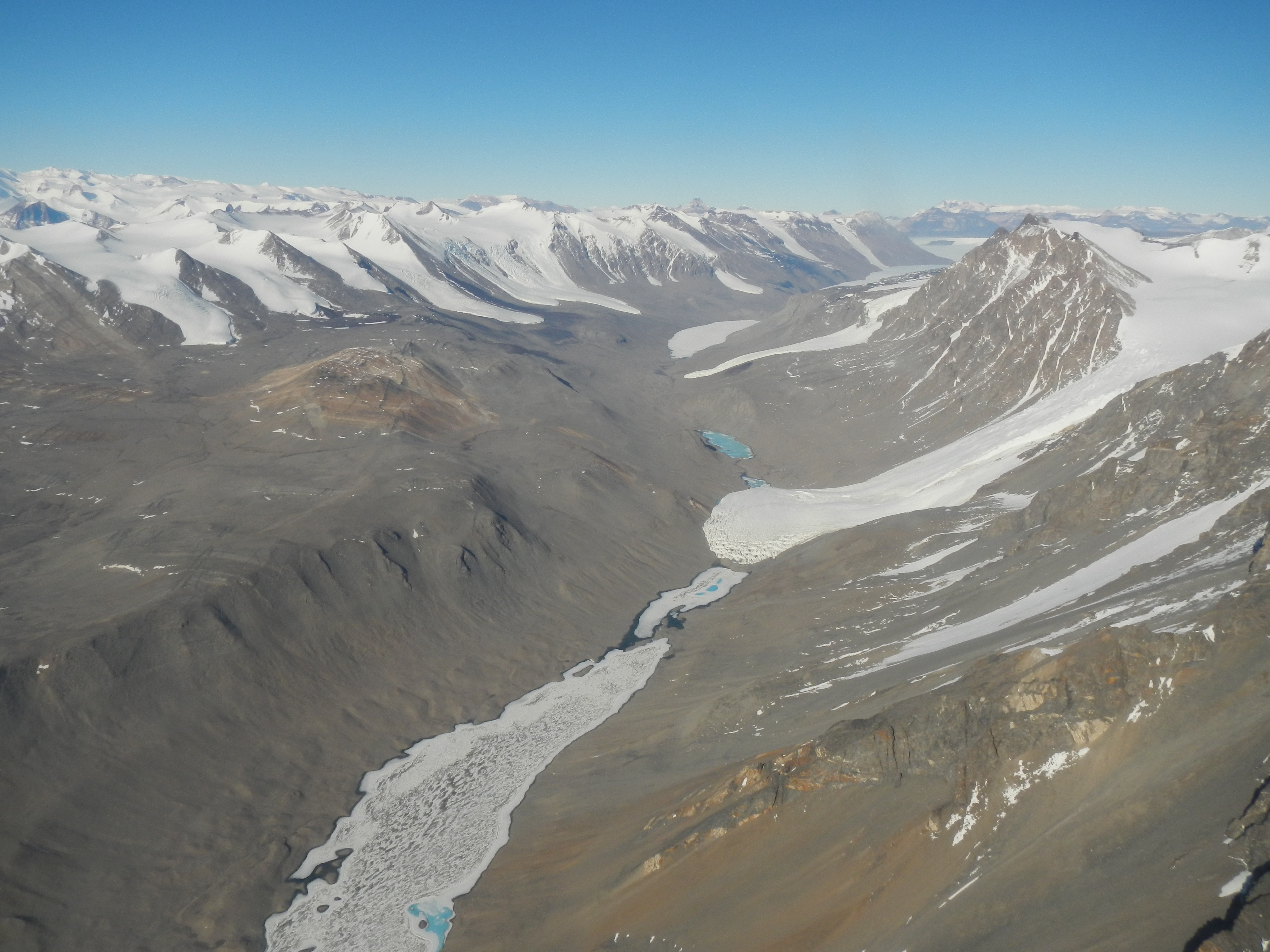 Antarctic Terrestrial Ecosystems
Byron Adams
Brigham Young University
Wilkes Climate Summit
May 16-17, 2023
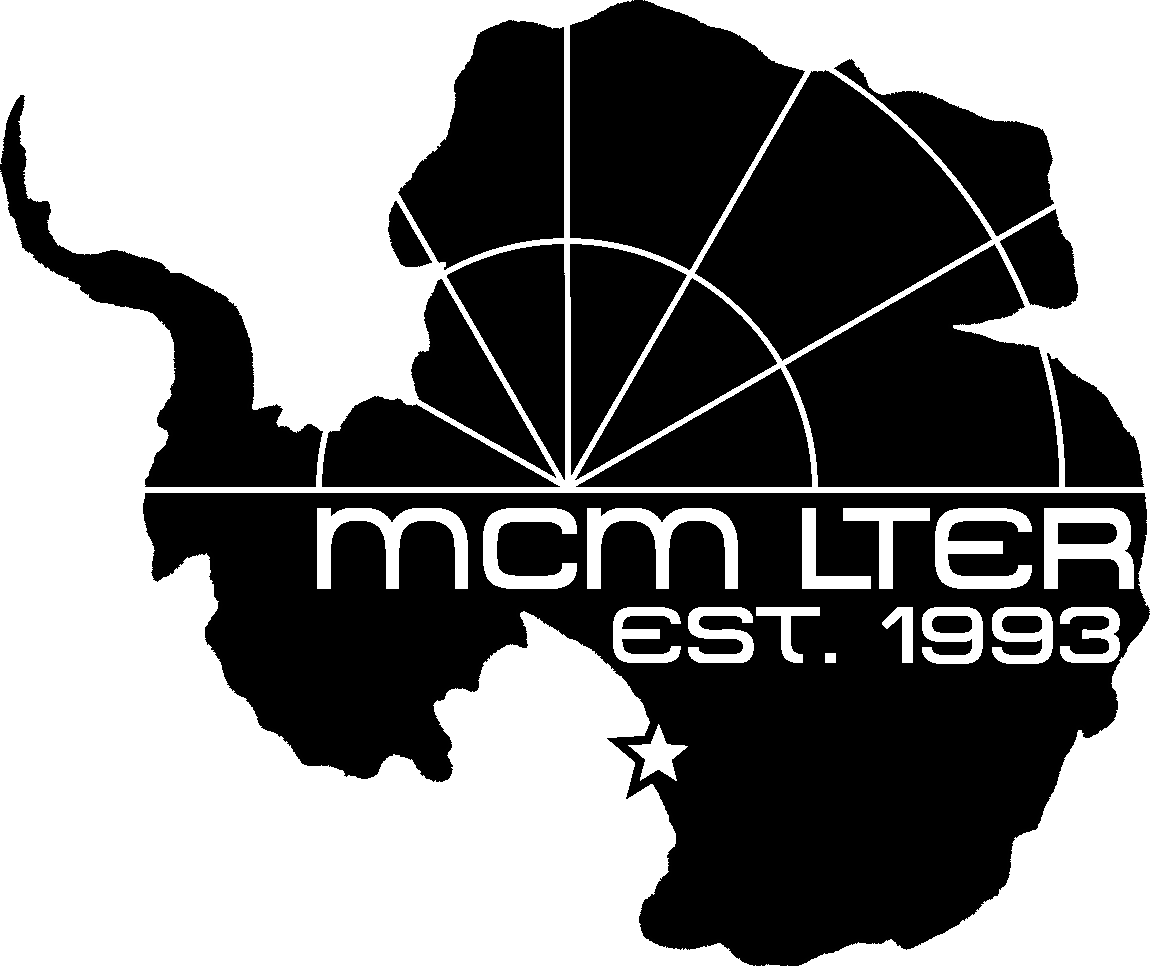 [Speaker Notes: TITLE SLIDE: Site name, presenter name, Any burning site news (new PI’s, key personnel, major new funding, etc.)]
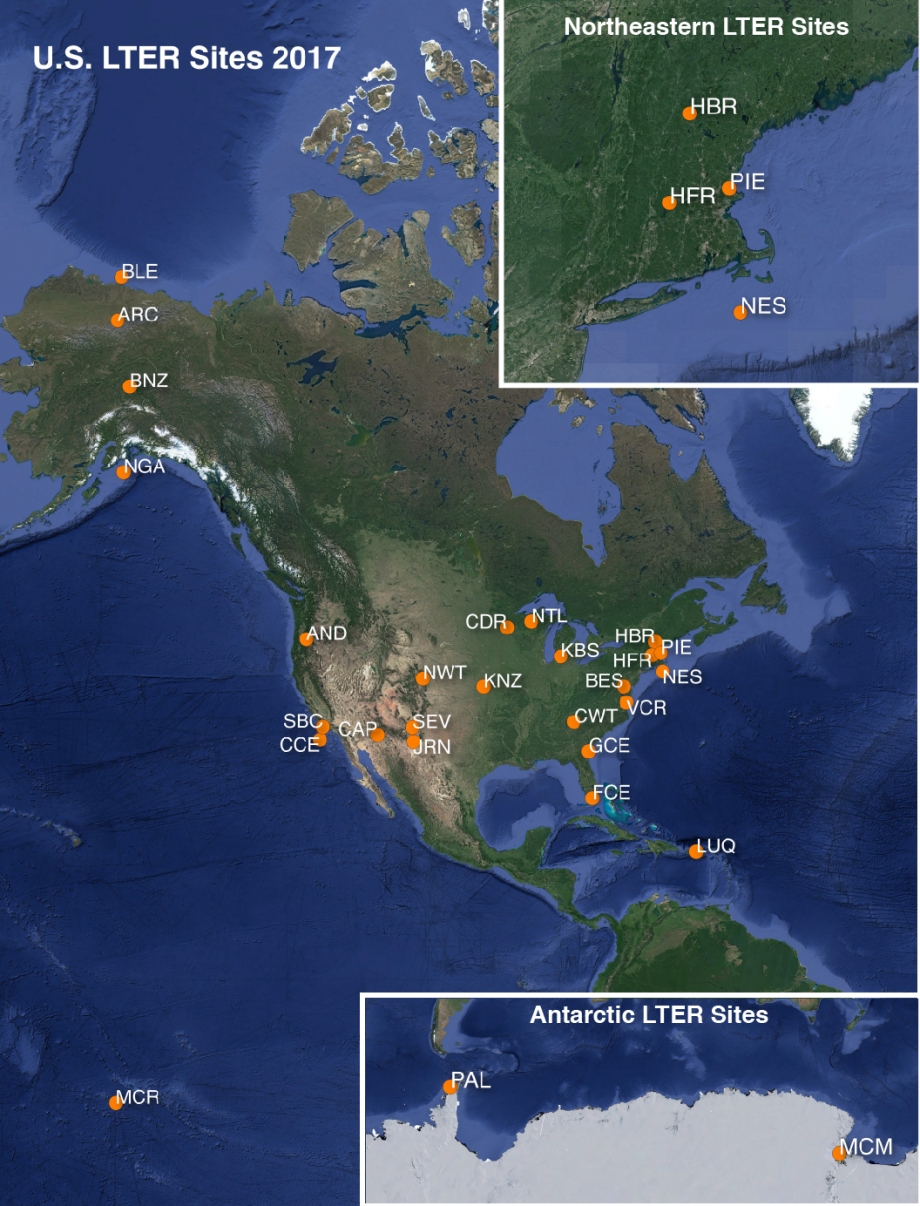 Long Term Ecological Research Program (LTER)
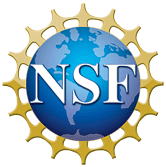 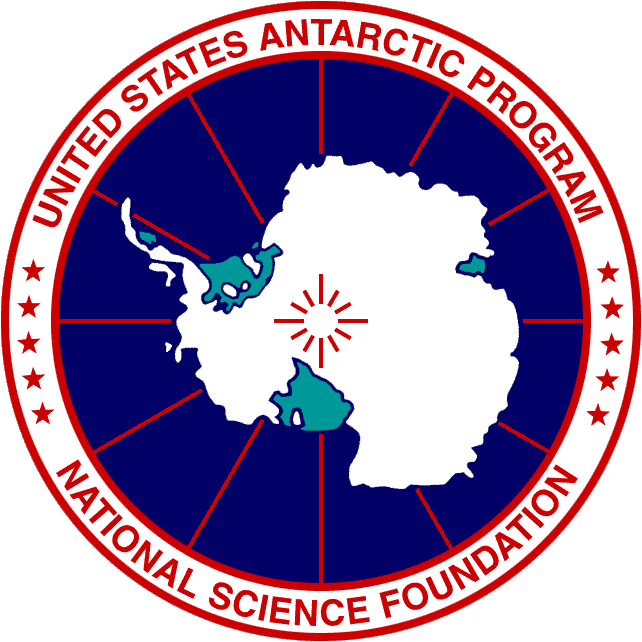 Funded by the National Science Foundation
Supported by the United States Antarctic Program
What is the McMurdo LTER?
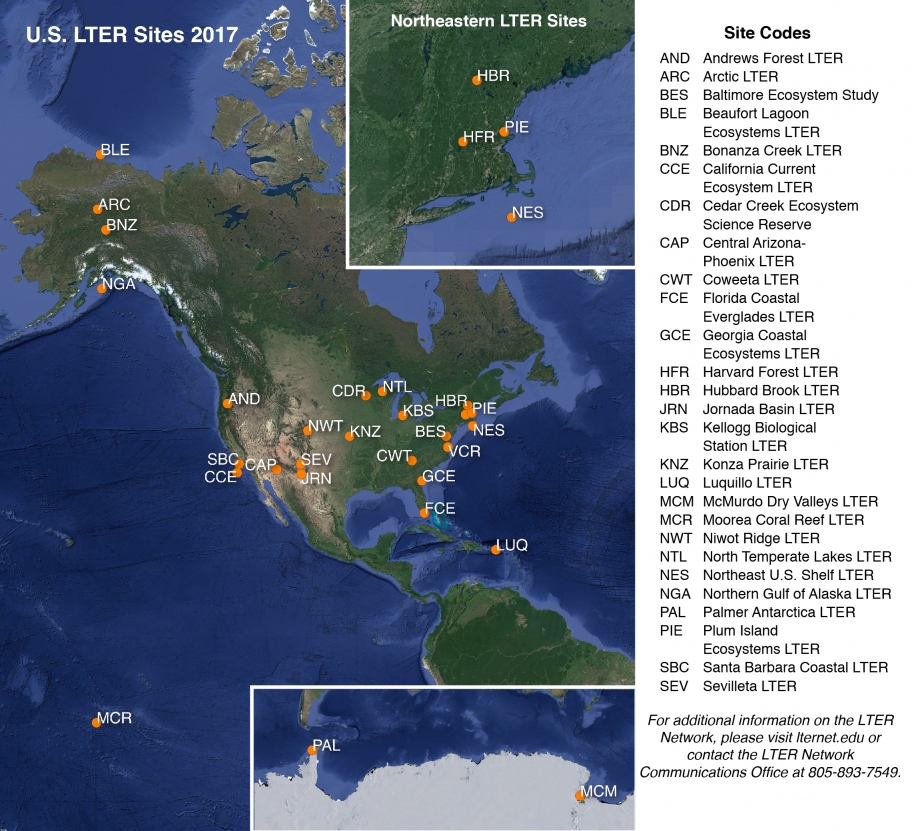 What is the McMurdo LTER?
Long-Term Ecological Research
Science + Monitoring

6-yr grants

Short and long-term perspectives

Network  synthesis
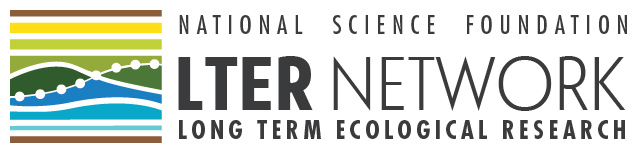 [Speaker Notes: Moorea, coral reef system, French Polynesia]
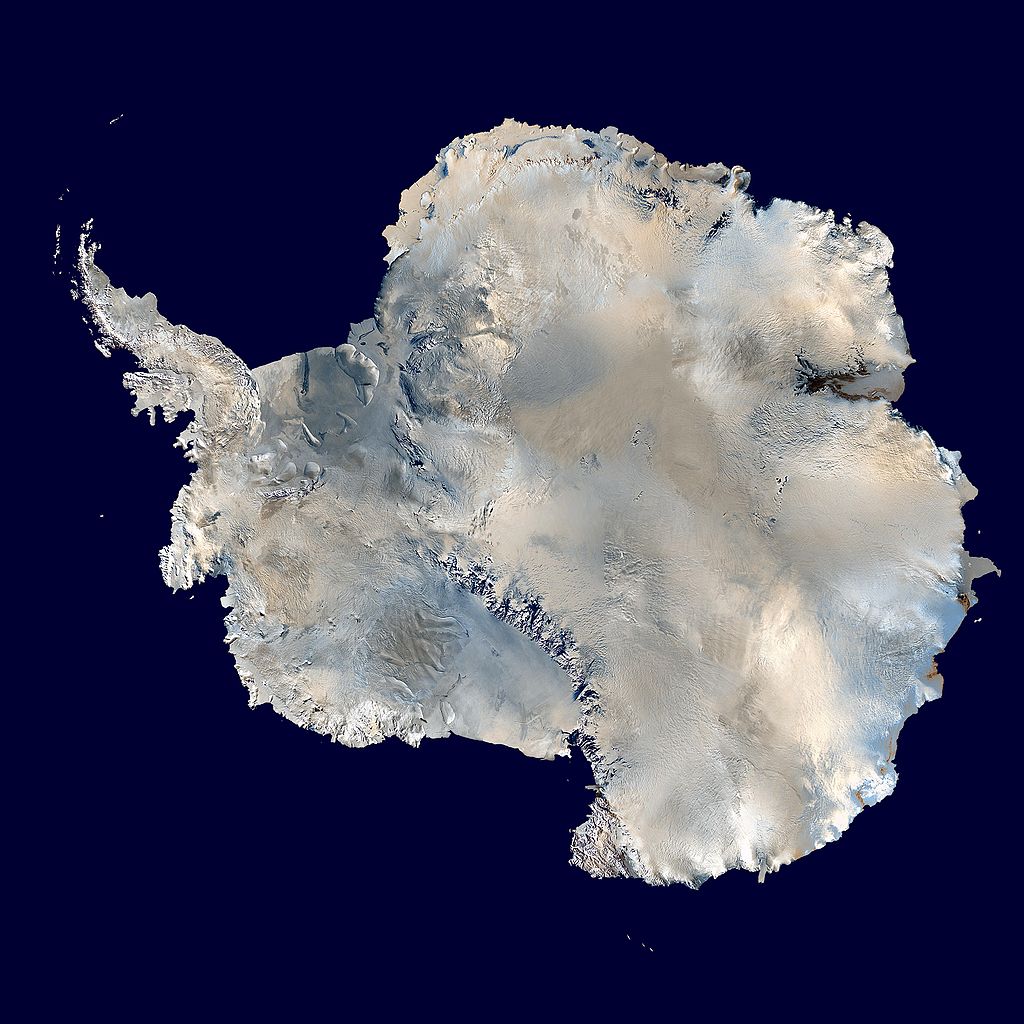 Meteorology
glaciology
physiology
Ice melt
Ecosystem Change
primary production
weathering
Hydrology
Biology
Nutrient cycles
geochemistry
biogeochemistry
Chemistry
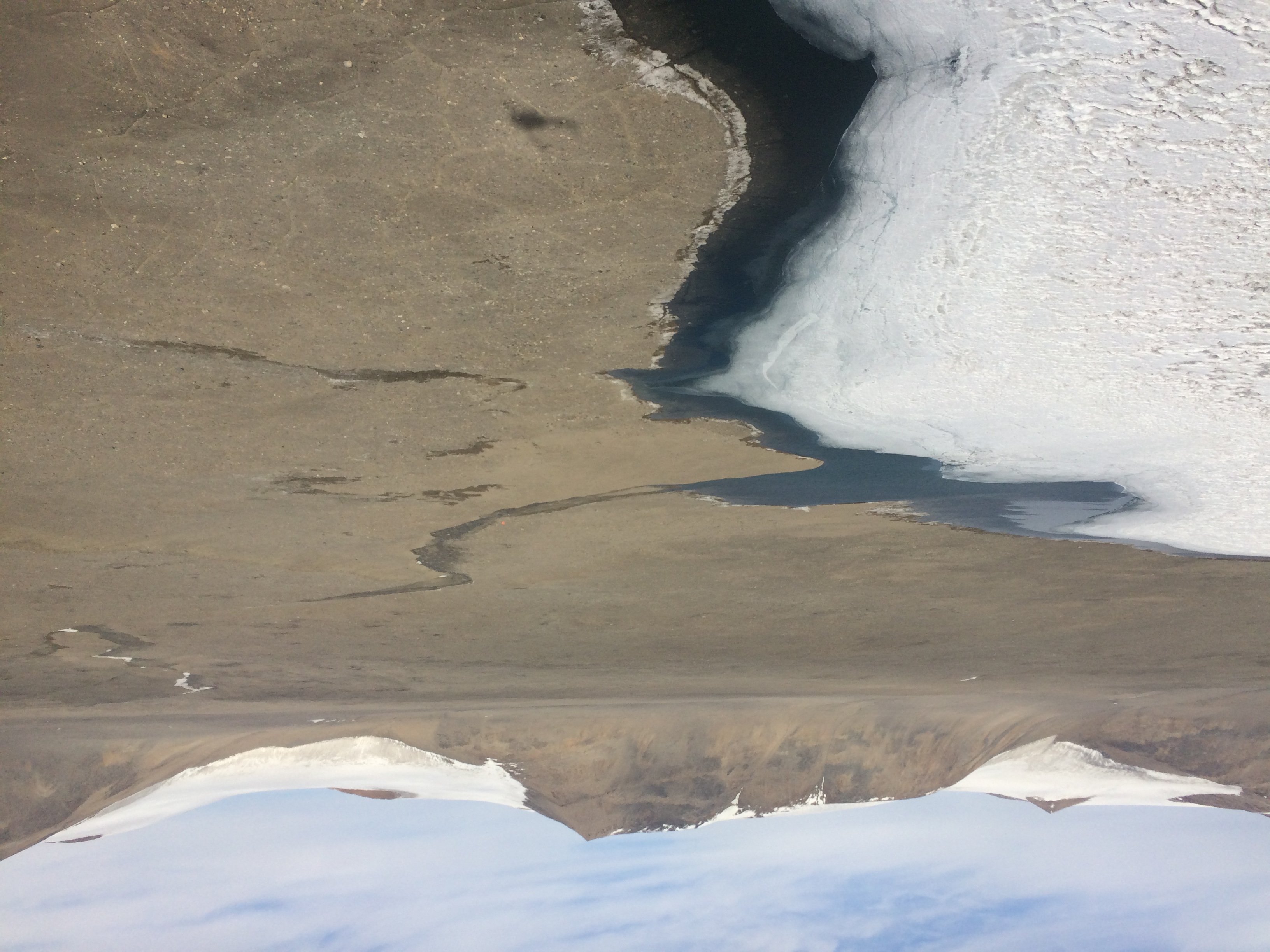 [Speaker Notes: Has looked basically like this since the Neogene:  past 20 million years hyper arid polar desert; low diversity, polar climate
Simple ecosystems
So this is what prime real-estate in the McMurdo Dry Valleys looks like! – notice lack of anything alive that’s above ground – Life here is limited to the presence of liquid water.  For a few weeks each year it gets warm enough for glaciers and soil ice to melt.  Streams flow into permanently ice covered lakes, and moats form.]
The Dry Valleys have entered a new climatic phase
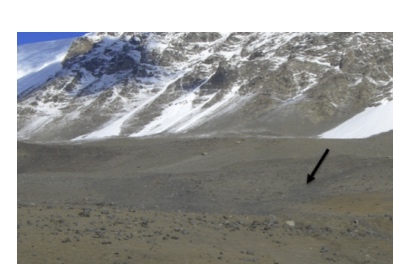 More frequent “heat waves” and pulses of water availability
Maxima Dec-Jan
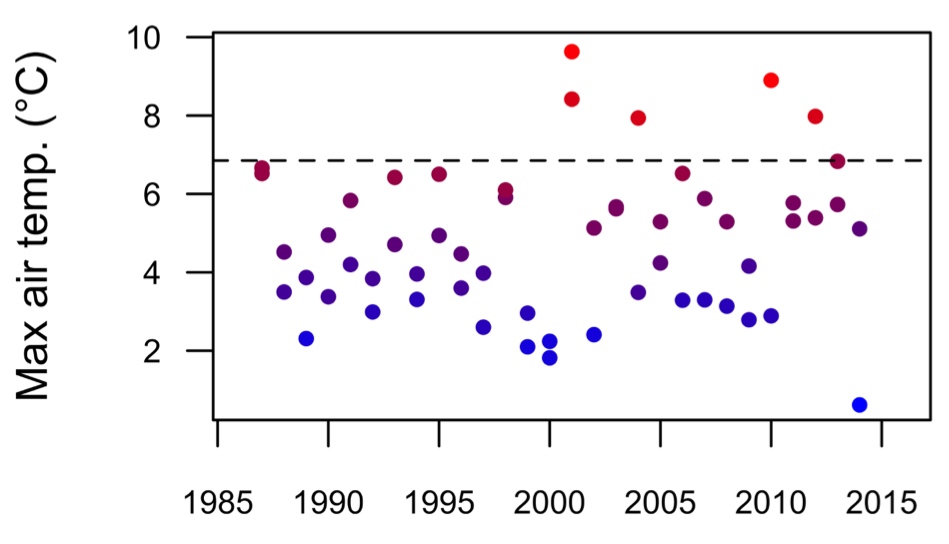 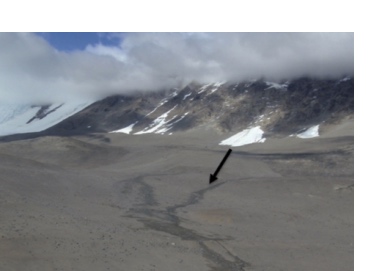 [Speaker Notes: Nielsen et al 2012. Ecosphere 3:art17.]
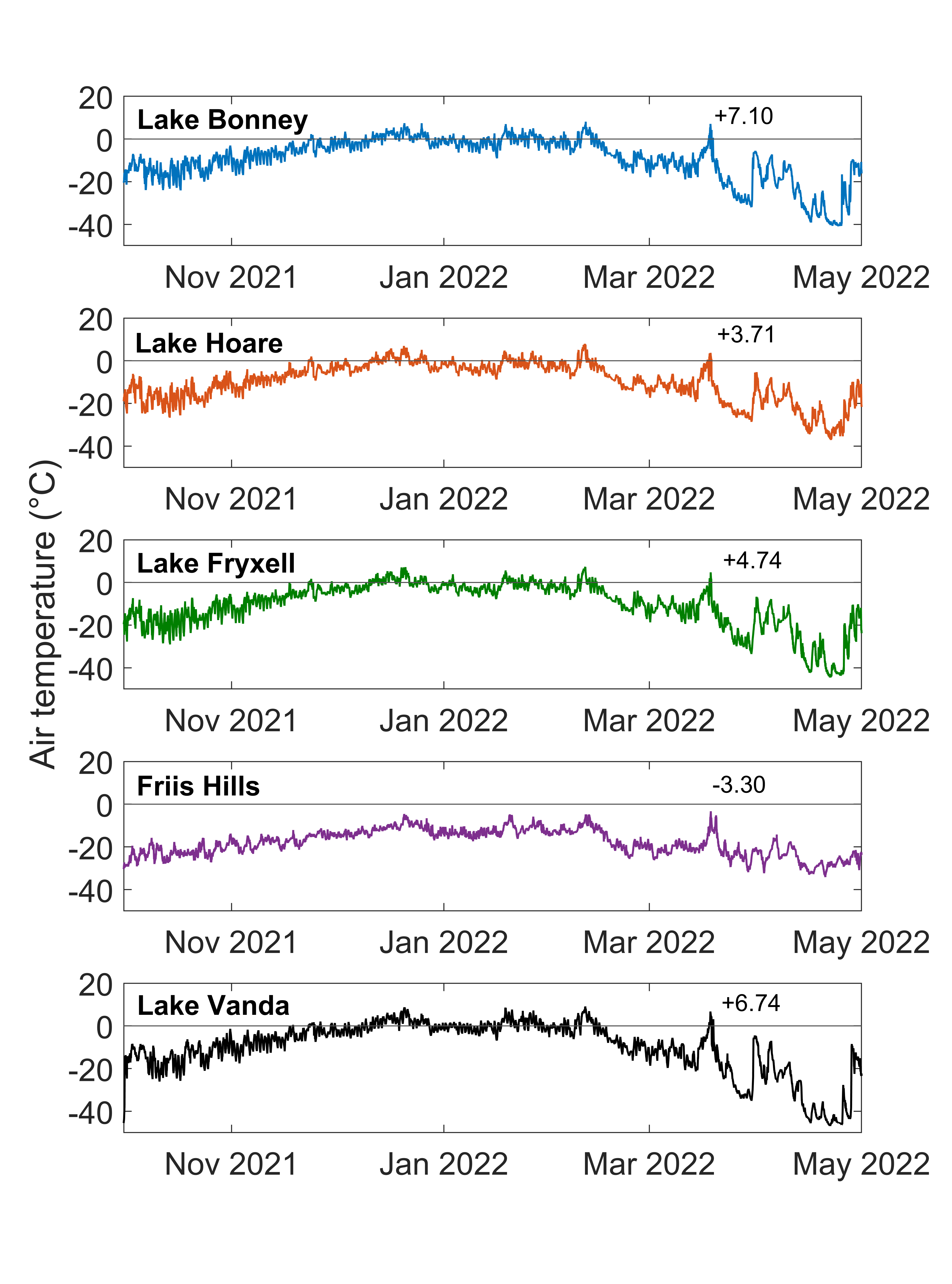 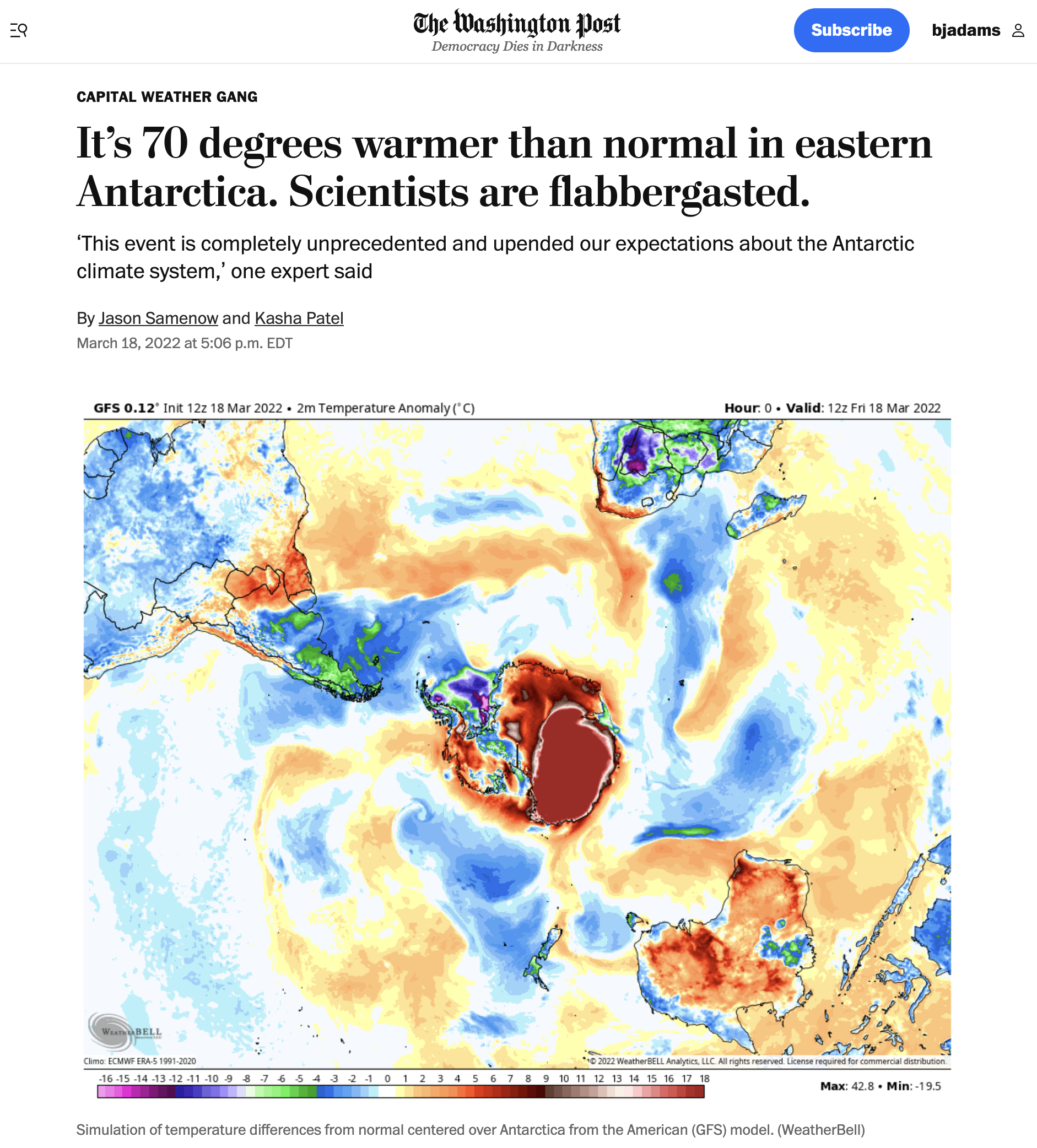 [Speaker Notes: Talk about increased freeze-thaw cycles; stress to biota]
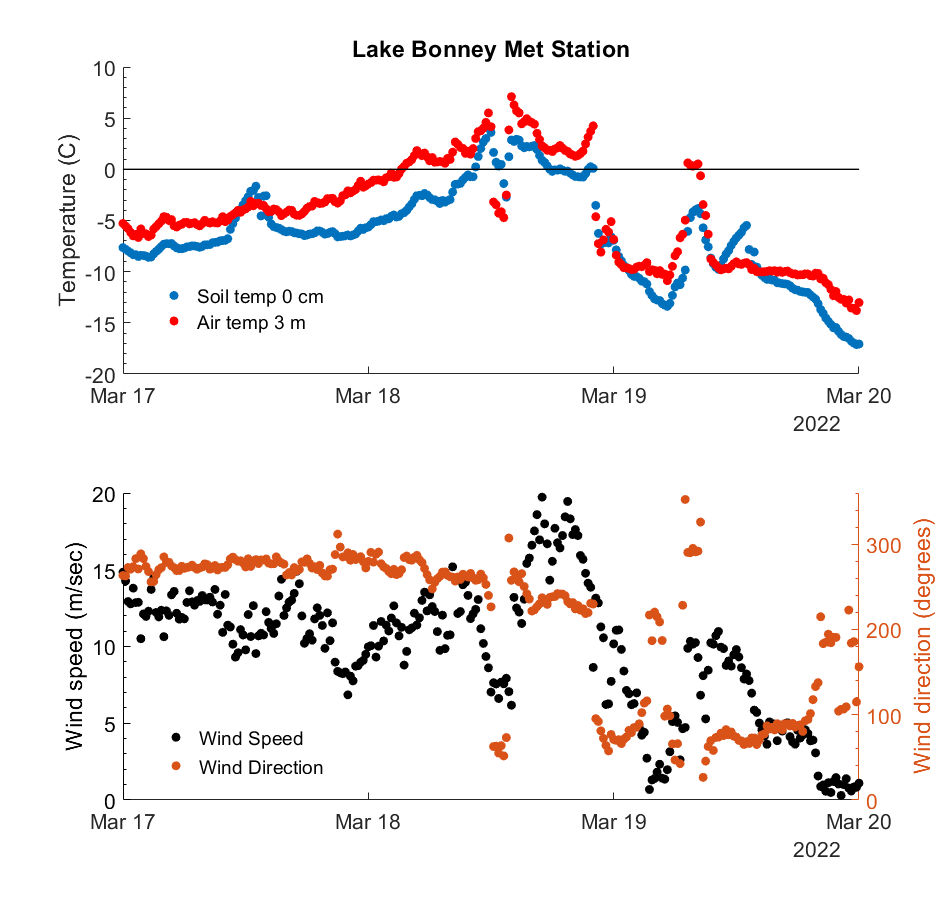 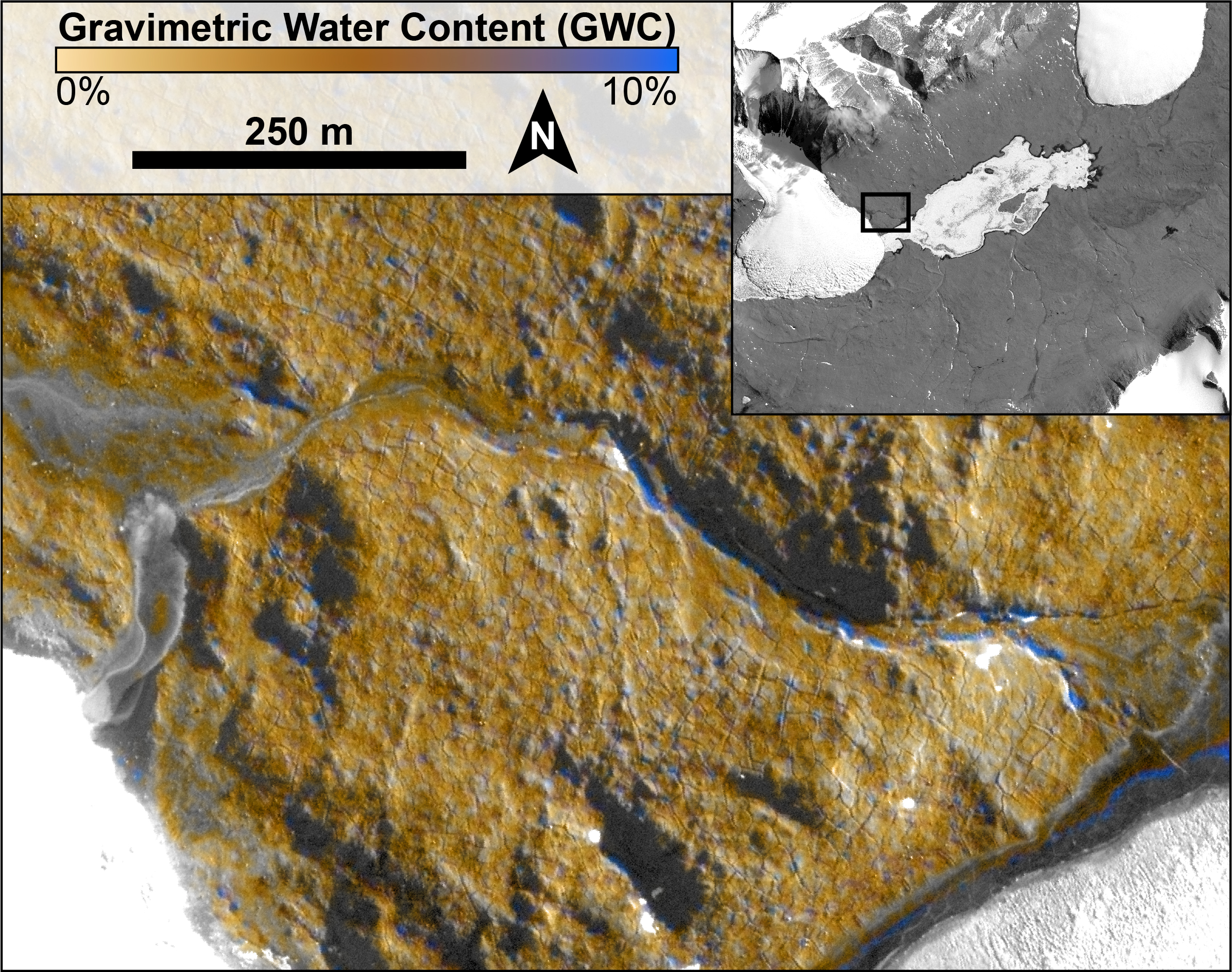 March 20, 2022 WordView-2 DigitalGlobe.
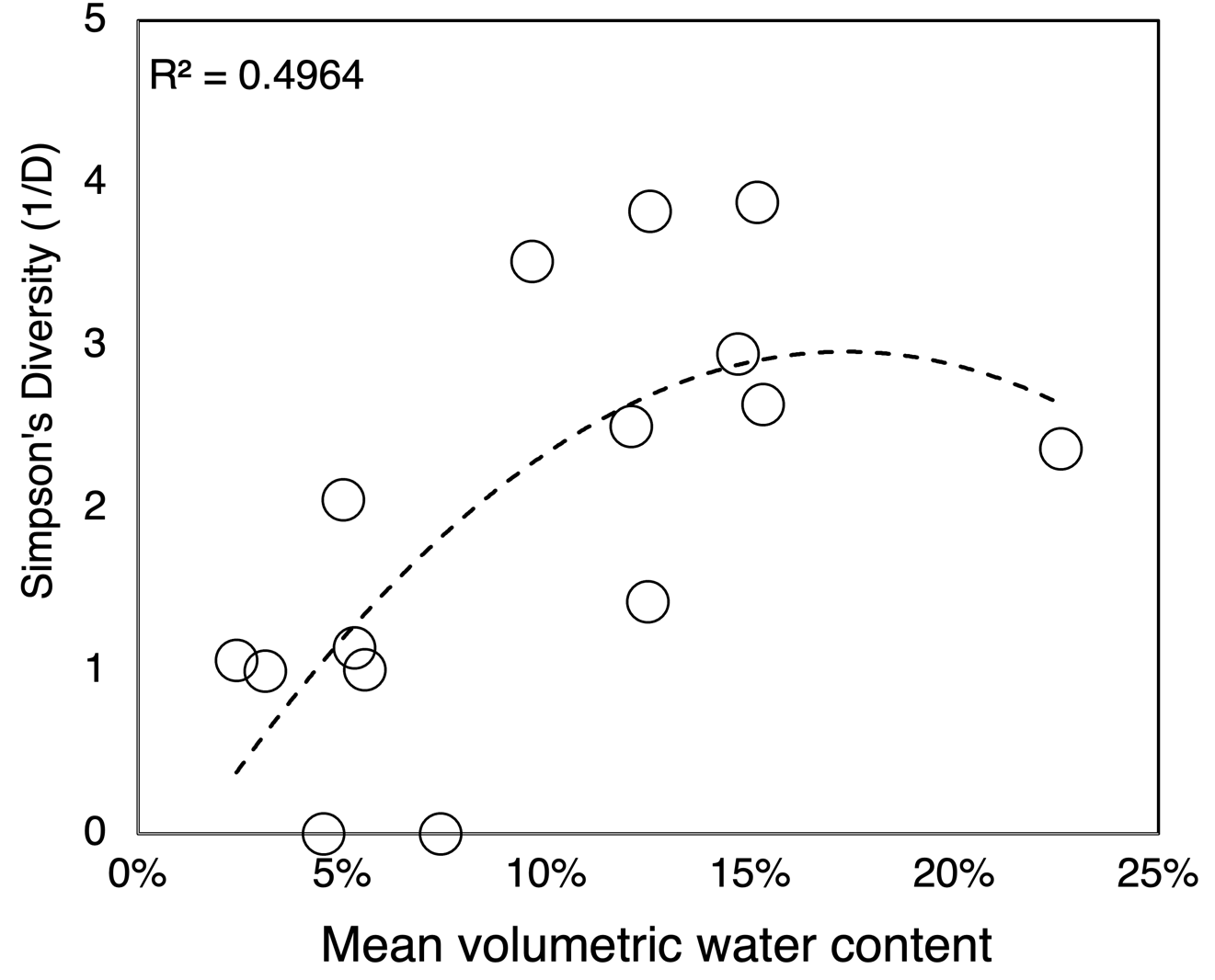 Simpson’s Diversity (1/D) for soil and sediment invertebrate communities in the Canada Stream Antarctic Specially Protected Area.

Invertebrates typically revive from anhydrobiosis in soils above 10% soil water content typically, as was observed following the March 18th weather anomaly.
[Speaker Notes: Simpson’s Diversity (1/D) for soil and sediment invertebrate communities in the Canada Stream Antarctic Specially Protected Area. Invertebrates typically revive from anhydrobiosis in soils above 10% soil water content typically, as was observed following the March 18th weather anomaly.
50% of the variability in the outcome data cannot be explained by the model]
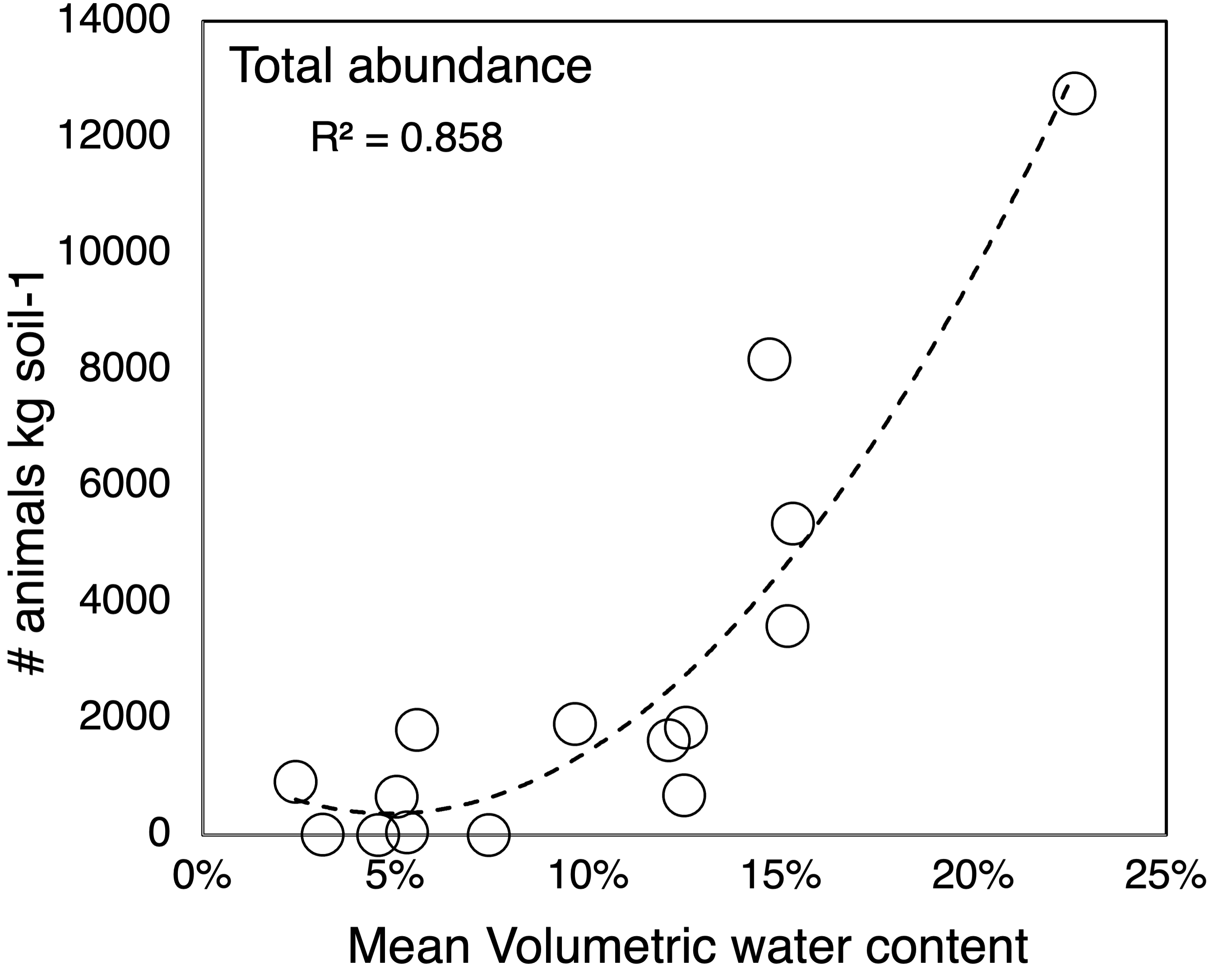 Total invertebrate abundance for soil and sediment invertebrate communities in the Canada Stream Antarctic Specially Protected Area.

Invertebrate abundance increased following the March 18th weather anomaly.
[Speaker Notes: Simpson’s Diversity (1/D) for soil and sediment invertebrate communities in the Canada Stream Antarctic Specially Protected Area. Invertebrates typically revive from anhydrobiosis in soils above 10% soil water content typically, as was observed following the March 18th weather anomaly.
50% of the variability in the outcome data cannot be explained by the model]
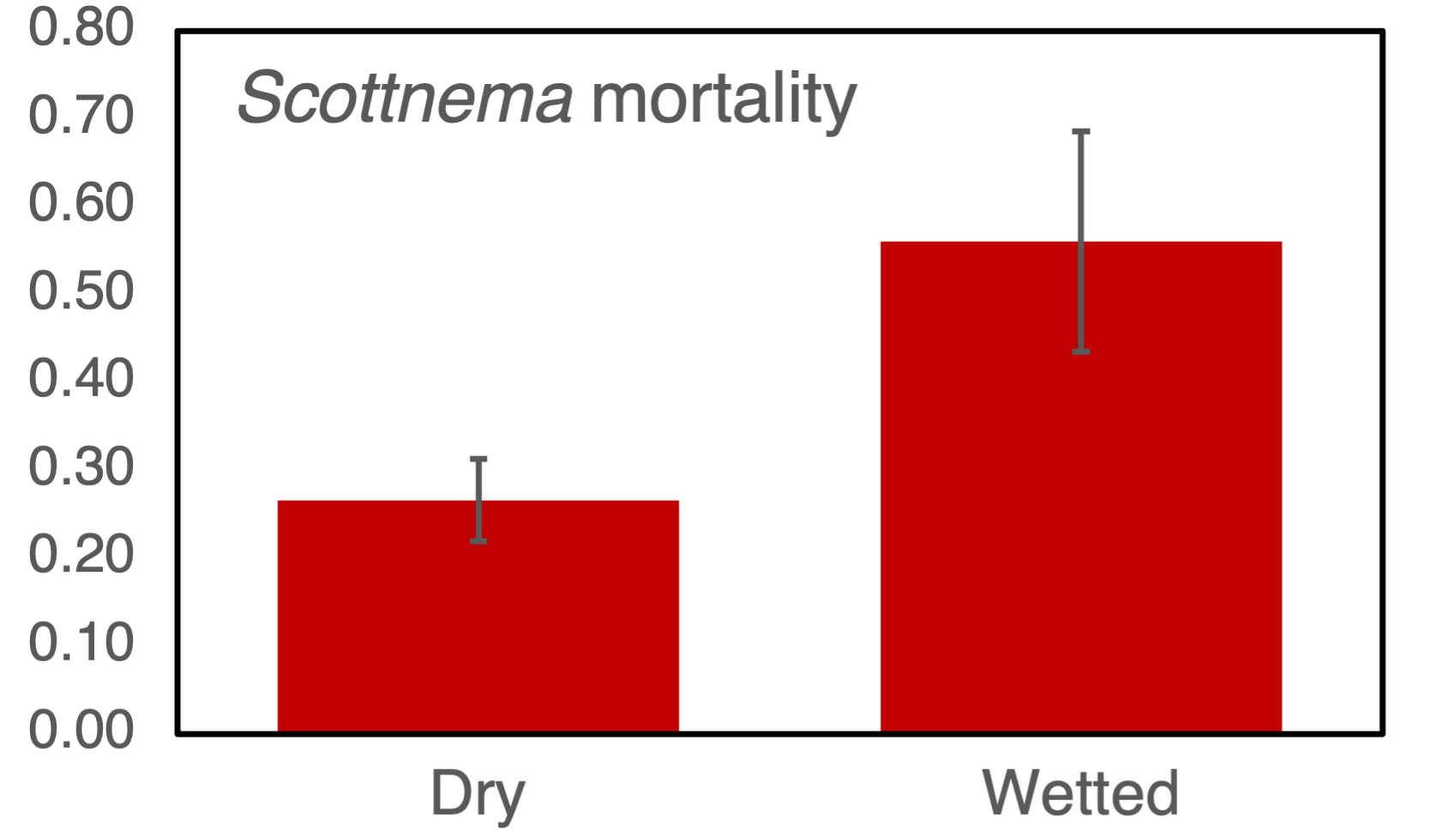 Warming event resulted in significant mortality
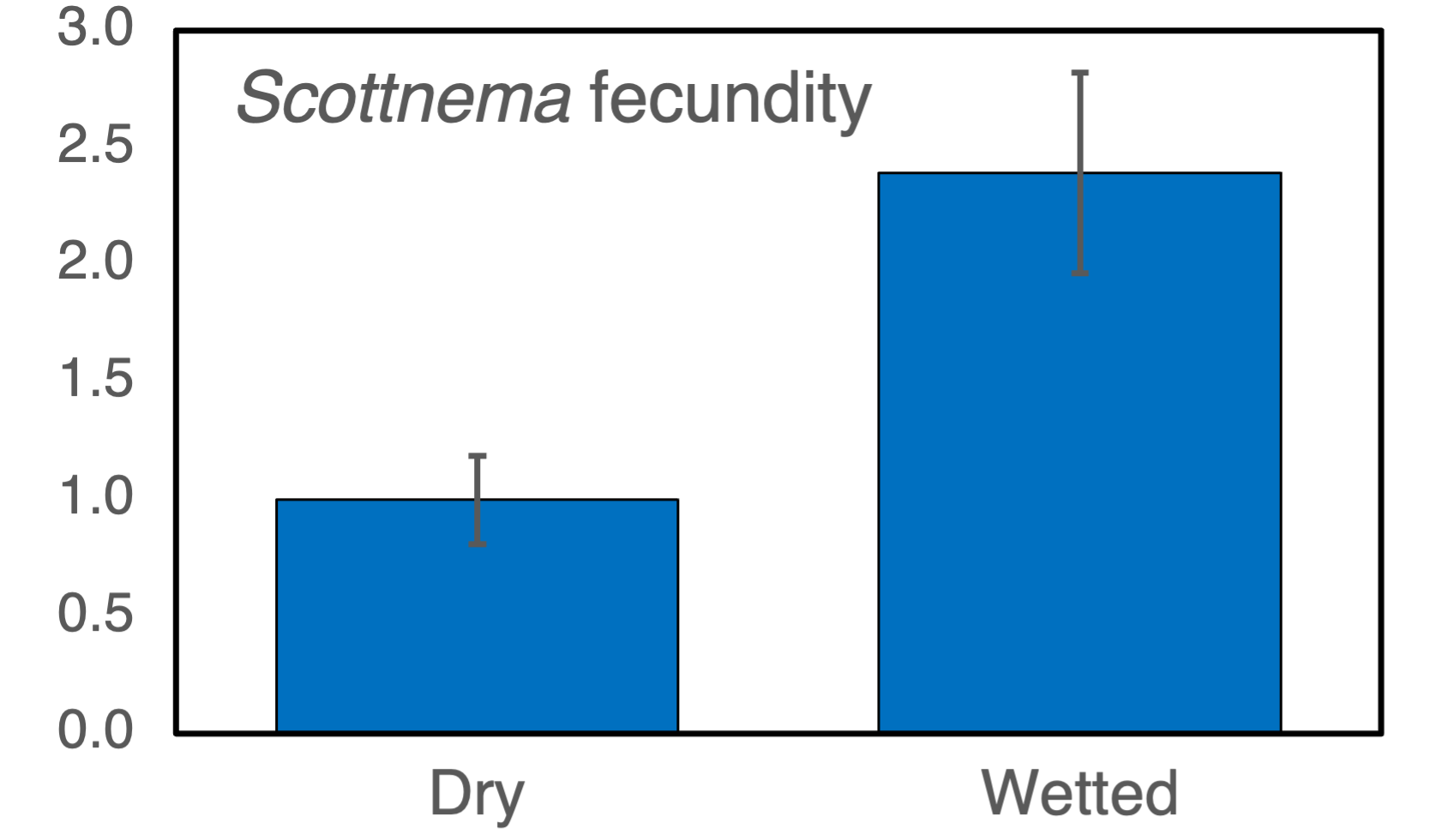 …. but also increased fecundity